全等三角形的判定
WWW.PPT818.COM
A
D
B
C
E
F
1、 什么叫全等三角形？
知识回顾
能够重合的两个三角形叫 全等三角形。
2、 全等三角形有什么性质？
①AB=DE      ② BC=EF     ③ CA=FD    ④ ∠A= ∠D  ⑤ ∠B=∠E ⑥ ∠C= ∠F
？
问题一：
根据上面的结论，两个三角形全等，它们的三个角、三条边分别对应相等，那么反过来，如果两个三角形上述六个元素对应相等，是否一定全等？
问题二：
两个三角形全等，是否一定需要六个条件呢？如果只满足上述一部分条件，是否我们也能说明他们全等？
60°
60°
60°
探究一：
1.只给一个条件（一组对应边相等或一组对应角相等）。
①只给一条边：
②只给一个角：
30°
30°
30°
50°
30°
50°
30°
2cm
2cm
4cm
4cm
2.给出两个条件：
①一边一内角：
②两内角：
可以发现按这些条件画的三角形都不一定全等。
③两边：
3.给出三个条件
三条边
三个角
两角一边
两边一角
探究二
你会用刻度尺和圆规画△ DEF吗？
使其三边分别为3cm，4cm和5cm。
画法：
1、画线段EF= 3cm。
2、分别以E、F为圆心， 5cm ， 4cm
长为半径画两条圆弧，交于点D。
3、连结DE，DF。
△ DEF就是所求的三角形
把你画的三角形与其他同学所画的三角形剪下来，进行比较，它们能否互相重合？
A
D
AB=DE
               BC=EF
               CA=FD
B
C
E
F
新知学习
有三边对应相等的两个三角形全等.
可以简写成 “边边边”  或“ SSS ”
用 数学语言表述：
在△ABC和△ DEF中
∴ △ABC ≌△ DEF（SSS）
A
D
O
AO=DO(已知)
______=________(已知)
BO=CO(已知)
B
C
判断两个三角形全等的推理过程，叫做证明三角形全等。
议一议：在下列推理中填写需要补充的条件，使结论成立：
如图，在△AOB和△DOC中
∴ △AOB≌△DOC（SSS）
想一想
1、如图，AB=CD，AC=BD，△ABC和△DCB是否全等？试说明理由。
A
D
C
B
△ABC  ≌                （         ）
A
2、如图，D、F是线段BC上的两点，
AB=EC，AF=ED，要使△ABF≌△ECD ，
还需要条件
E
BF=CD
或 BD=CF
B    D    F    C
解： △ABC≌△DCB
理由如下：
AB = CD
AC = DB
=
△DCB
SSS
BC
CB
应用迁移，巩固提高
例1. 如下图，△ABC是一个刚架，AB=AC，AD是连接A与BC中点D的支架。                       求证：△ ABD≌ △ ACD
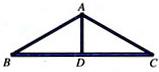 分析：要证明△ ABD≌ △ ACD，首先看这两个三角形的三条边是否对应相等。
结论：从这题的证明中可以看出，证明是由题设（已知）出发，经过一步步的推理，最后推出结论正确的过程。
Ａ
证明　∵Ｄ是ＢＣ的中点
　　　∴ＢＤ＝ＣＤ
在△ＡＢＤ与△ＡＣＤ中
Ｂ
Ｃ
Ｄ
ＡＢ＝ＡＣ

ＢＤ＝ＣＤ

ＡＤ＝ＡＤ
∴　△ＡＢＤ≌△ＡＣＤ　（ＳＳＳ）
例：如图． △ＡＢＣ是一个钢架，ＡＢ＝ＡＣ，ＡＤ是连
　　接Ａ与ＢＣ中点Ｄ的支架．求证△ＡＢＤ≌△ＡＣＤ
证明的书写步骤：
归纳：
①准备条件：证全等时要用的间接条件要先证好；
②三角形全等书写三步骤：
写出在哪两个三角形中
摆出三个条件用大括号括起来
写出全等结论
D
C
解：在   ABD和   CDB中
B
A
∴    ABD ≌   CDB
拓展与提高：如图，在四边形ABCD中

AB=CD，AD=BC，则∠A= ∠C

请说明理由。
AB=CD  （已知）
AD=BC  （已知）
BD=DB
（公共边）
（SSS）
全等三角形的对应角相等
∴ ∠A= ∠C  （                        ）
议一议：
已知:  如图,AC=AD ,BC=BD. 求证:  ∠C＝∠D.
C
连结AB
解:
在△ACB 和 △ADB中
AC  =  A D 
      BC  =  BD
     A B  =  A B   (公共边）
B
A
D
∴△ACB≌△ADB
（SSS）
∴∠C＝∠D.
（全等三角形对应角相等）
小结
1.知道三角形三条边的长度怎样画三角形。
2. 三边对应相等的两个三角形全等
（边边边或SSS）；
3、体验分类讨论的数学思想
4、初步学会理解证明的思路
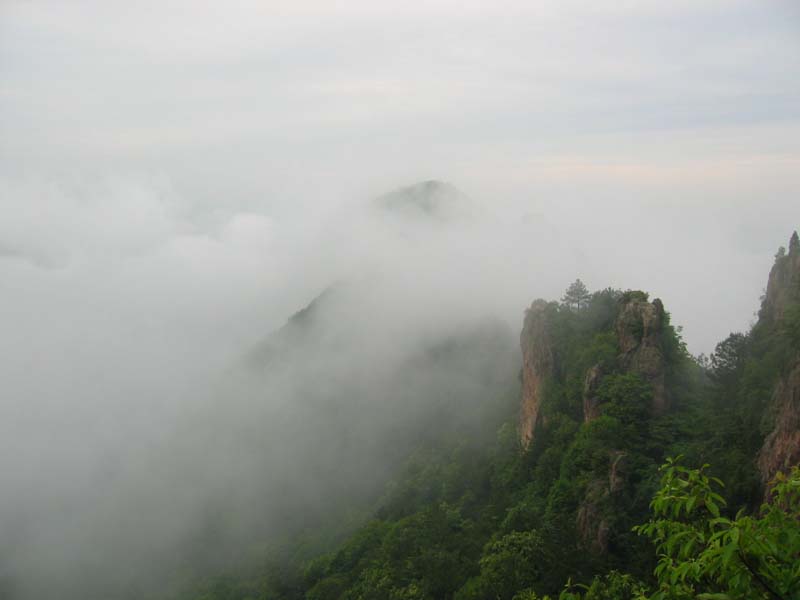 再 见